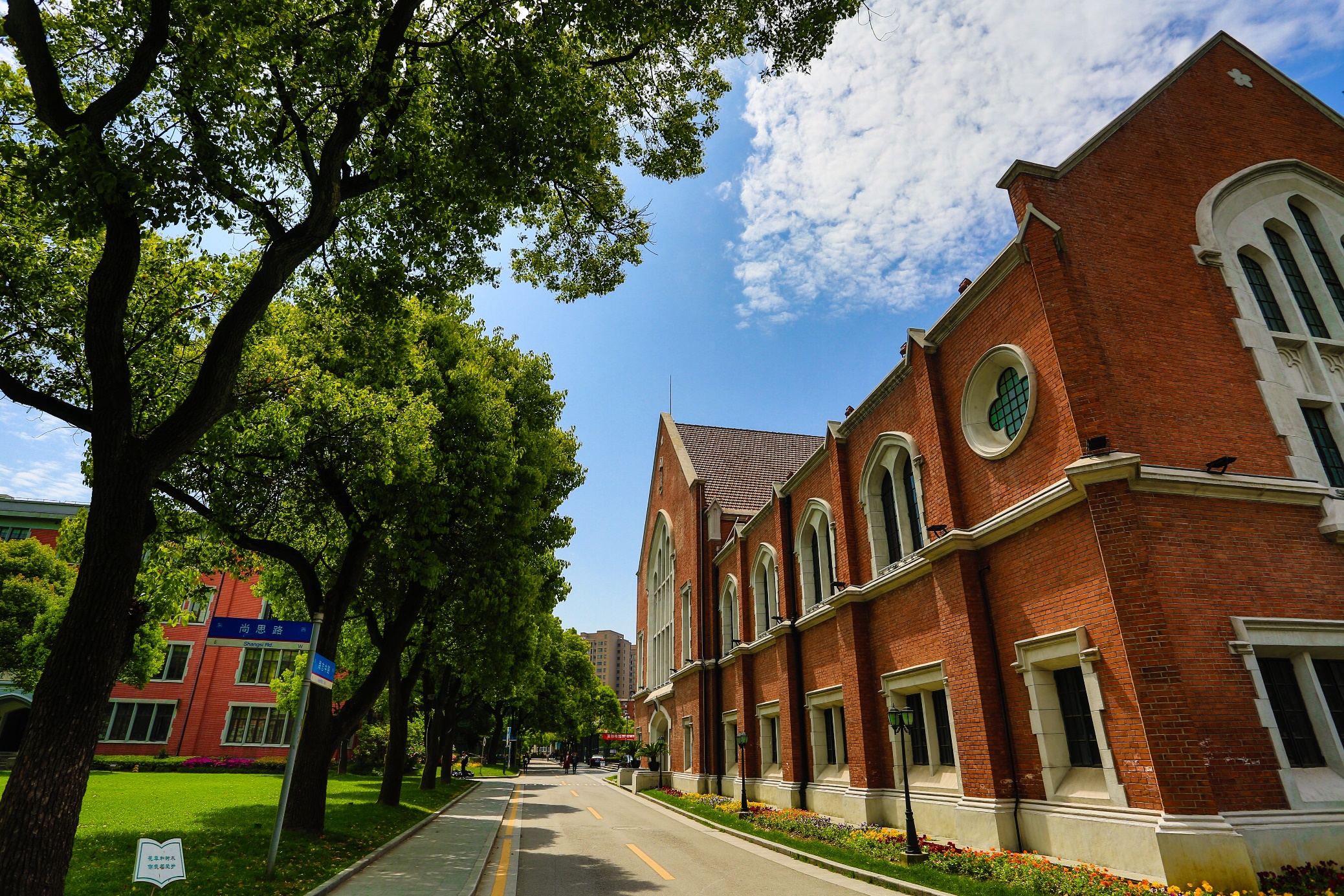 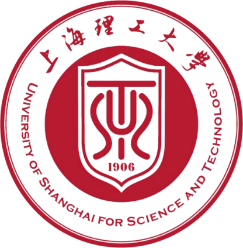 2022年度外国留学生英语授课专业课程建设中期汇报
一. 课程介绍
二. 课程资料开发
三. 课程网站建设
四. 课程视频建设
五. 教学研究改革
六. 其他特色亮点
七. 存在问题及后续措施
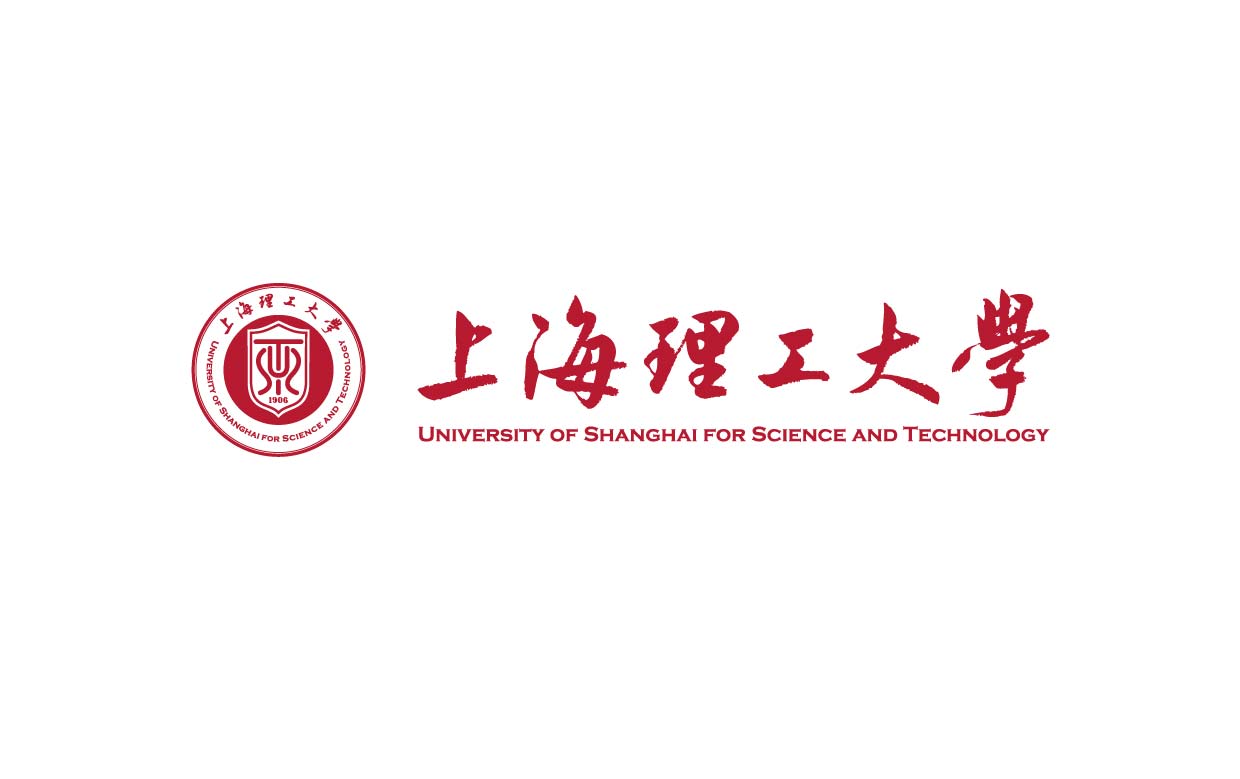 谢  谢  !